TEKNIK SAMPLING RISET PEMASARAN
BAGIANV
SAMPLING DAN PENGUMPULAN DATA
Penerbit Erlangga
Bab15
Jenis-jenis Sampel dan Simple Random Sampling
Penerbit Erlangga
TUJUAN PEMBELAJARAN 1-4
Membedakan antara sensus dan sampel

Menyebutkan enam langkah yang digunakan periset untuk menarik sampel populasi 

Mendefinisikan kerangka sampling

Menjelaskan perbedaan antara sampel probabilitas dan sampel nonprobabilitas
Penerbit Erlangga
TUJUAN PEMBELAJARAN 5-7
Membedakan antara sampel tetap dan sampel yang berurutan 

Menjelaskan apa yang dimaksud dengan sampel judgment dan menggambarkan penggunaannya yang terbaik serta bahayanya 

Mendefinisikan sampel kuota
Penerbit Erlangga
TUJUAN PEMBELAJARAN 8-10
Menjelaskan apa yang dimaksud dengan parameter dalam prosedur sampling 

Menjelaskan apa yang dimaksud dengan populasi turunan (derived population) 

Menjelaskan mengapa konsep distribusi sampling merupakan konsep yang sangat penting dalam statistik
Penerbit Erlangga
SENSUS DAN SAMPEL
Penelitian yang cermat atas suatu populasi disebut sensus

Suatu sampel adalah bagian dari populasi yang diambil dari kelompok yang lebih besar
Penerbit Erlangga
MENARIK SAMPEL:Langkah-langkah
Mendefinisikan populasi
Mengidentifikasi kerangka sampling
Memilih prosedur sampling
Menentukan ukuran sampel
Memilih unsur-unsur sampel
Mengumpulkan data dari unsur-unsur yang ditetapkan
Penerbit Erlangga
Prosedur Penarikan Sampel
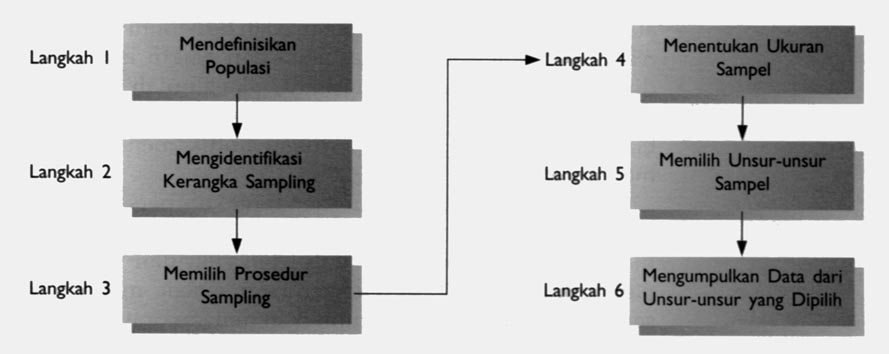 Penerbit Erlangga
KERANGKA SAMPLING
Kerangka sampling (frame) adalah daftar unsur-unsur di mana sampel aktual akan ditarik
Penerbit Erlangga
Klasifikasi Teknik-teknik Sampling
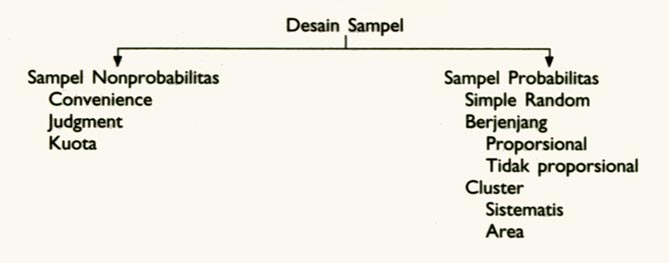 Penerbit Erlangga
SAMPEL PROBABILITAS
Dalam sampel probabilitas, masing-masing anggota populasi mempunyai kesempatan yang besar untuk dimasukkan dalam sampel

Kesempatan masing-masing anggota populasi untuk dimasukkan dalam sampel mungkin tidak sama, tetapi setiap orang mempunyai probabilitas yang diketahui untuk dimasukkan
Penerbit Erlangga
SAMPEL NON PROBABILITAS
Dengan sampel nonprobabilitas, tidak ada cara untuk mengestimasi probabilitas bahwa setiap unsur populasi akan dimasukkan ke dalam sampel

Jadi, tidak ada cara untuk menjamin bahwa sampel itu mewakili populasi
Penerbit Erlangga
SAMPEL NON PROBABILITAS:Judgment
Semua sampel nonprobabilitas berpegang pada penilaian atau judgment pribadi pada beberapa titik selama proses pemilihan-sampel

Meskipun judgment tersebut dapat menghasilkan estimasi yang baik tentang karakteristik populasi, namun tidak ada cara untuk menentukan secara objektif apakah sampel tersebut memadai
Penerbit Erlangga
SAMPEL TETAP DAN SAMPEL BERURUTAN
Pada sampel tetap, ukuran sampel diputuskan sebelum studi dimulai, dan semua informasi yang dibutuhkan dikumpulkan sebelum hasilnya dianalisis

Dalam sampel yang berurutan, jumlah unsur yang akan dijadikan sampel tidak diputuskan di muka tetapi ditentukan oleh serangkaian keputusan ketika data sedang dikumpulkan
Penerbit Erlangga
SAMPEL JUDGMENT
Suatu sampel judgment adalah sampel di mana unsur-unsur sampel dipilih dengan tangan karena diharapkan dapat memenuhi tujuan riset

Kadang-kadang, unsur-unsur sampel dipilih karena dianggap mewakili populasi yang diteliti
Penerbit Erlangga
SAMPEL JUDGMENT:Produktif atau Berbahaya
Selama periset berada pada tahap awal riset, yaitu ketika mencari masukan atau ide —atau ketika periset menyadari keterbatasannya— sampel judgment dapat digunakan secara produktif

Tetapi akan menjadi berbahaya bila digunakan dalam riset deskriptif atau kausal dan kelemahannya dapat dilupakan dengan mudah
Penerbit Erlangga
SAMPEL KUOTA
Teknik sampling kuota berusaha memastikan bahwa sampel mewakili populasi dengan memilih unsur-unsur sampel sedemikian rupa sehingga proporsi unsur-unsur sampel memiliki karakteristik tertentu, yang kira-kira sama dengan proporsi unsur-unsur yang memiliki karakteristik serupa dalam populasi

Ini dilakukan dengan mengenakan kuota kepada masing-masing pekerja lapangan yang menentukan karakteristik orang-orang yang akan dihubungi oleh pewawancara
Penerbit Erlangga
PARAMETER
Parameter adalah karakteristik dari populasi induk

Parameter merupakan kuantitas tetap yang membedakan satu populasi dari populasi lainnya
Penerbit Erlangga
POPULASI TURUNAN
Populasi turunan (derived population) terdiri dari semua sampel yang mungkin yang dapat ditarik dari populasi induk menurut rencana sampling tertentu
Penerbit Erlangga
DISTRIBUSI SAMPLING
Pengertian tentang distribusi sampling statistik merupakan landasan bagi prosedur kesimpulan statistik

Bila kita mengetahui distribusi sampling untuk statistik yang bersangkutan, maka kita dapat membuat kesimpulan mengenai parameter populasi yang berkaitan
Penerbit Erlangga
DISTRIBUSI SAMPLING:Tidak Diketahui
Tidaklah mungkin untuk menggunakan ukuran kesalahan sampling yang berhubungan dengan estimasi tersebut jika kita:
Hanya mengetahui bahwa estimasi sampel tertentu akan berbeda dengan sampling berulang 
Tidak mempunyai informasi mengenai bagaimana hal itu akan berbeda
Penerbit Erlangga
DISTRIBUSI SAMPLING:Reliabilitas Estimasi
Distribusi sampling dari suatu estimasi menggambarkan bagaimana estimasi tersebut akan berbeda dengan sampling berulang

Maka, hal itu menyediakan dasar untuk menentukan reliabilitas estimasi sampel
Penerbit Erlangga
Bab16
Sampling Berjenjang dan Cluster
Penerbit Erlangga
TUJUAN PEMBELAJARAN 1-3
Menentukan dua prosedur yang membedakan sampel berjenjang 
Menyebutkan 2 alasan mengapa para periset memilih menggunakan sampel berjenjang dan bukan sampel acak sederhana 
Memperhatikan poin-poin apa yang harus diingat oleh investigator ketika membagi populasi ke dalam strata untuk sampel berjenjang
Penerbit Erlangga
TUJUAN PEMBELAJARAN 4-7
Menjelaskan apa yang dimaksud dengan sampel berjenjang yang proporsional
Menjelaskan apa yang dimaksud dengan sampel berjenjang yang tidak proporsional 
Menyebutkan langkah-langkah yang diikuti dalam menarik sampel cluster 
Menjelaskan perbedaan antara sampel cluster satu-tahap dan sampel cluster dua tahap
Penerbit Erlangga
TUJUAN PEMBELAJARAN 8
Menjelaskan mengapa sampling cluster, meskipun secara statistik jauh kurang efisien daripada sampel berjenjang yang sebanding, merupakan prosedur sampling yang paling banyak digunakan dalam survei lapangan berskala-besar yang menggunakan wawancara pribadi
Penerbit Erlangga
TUJUAN PEMBELAJARAN 9-10
Membedakan antara sampling area satu-tahap dan sampling area dua-tahap 

Memperhatikan kualitas yang membedakan sampling probabilitas yang proporsional dengan ukuran dan menjelaskan kapan sampling ini digunakan
Penerbit Erlangga
SAMPEL BERJENJANG
Sampel berjenjang adalah sampel probabilitas yang dibedakan oleh prosedur dua-langkah berikut: 
Populasi induk dibagi ke dalam subset yang mutually exclusive dan lengkap
Sampel acak sederhana unsur-unsur dipilih secara independen dari masing-masing kelompok atau subset
Penerbit Erlangga
SAMPEL BERJENJANG VS SAMPEL ACAK SEDERHANA
Sampel berjenjang dapat menghasilkan statistik sampel yang lebih tepat, yang berarti bahwa sampel itu mempunyai kesalahan yang lebih kecil dalam sampling, daripada sampel acak sederhana

Stratifikasi juga memungkinkan penyelidikan atas karakteristik yang diteliti dalam subkelompok-subkelompok tertentu
Penerbit Erlangga
SAMPEL BERJENJANG:Pembagian Populasi Menjadi Strata
Para investigator harus membagi populasi ke dalam strata sehingga:
Unsur-unsur dalam suatu stratum tertentu sedapat mungkin sama nilainya 
Dan dengan demikian nilai di antara dua strata dapat berbeda
Penerbit Erlangga
SAMPEL BERJENJANG PROPORSIONAL
Dengan sampel berjenjang yang proporsional, jumlah observasi dalam seluruh sampel dialokasikan di antara strata, yang sebanding dengan jumlah relatif unsur-unsur pada masing-masing stratum dalam populasi
Penerbit Erlangga
SAMPLING BERJENJANG TIDAK PROPORSIONAL
Sampling berjenjang yang tidak proporsional melibatkan penyeimbangan dua kriteria, yaitu ukuran strata dan variabilitas
Dengan ukuran sampel tetap, strata yang menunjukkan lebih banyak variabilitas akan dijadikan sampel secara lebih proporsional terhadap ukuran relatif mereka
Sebaliknya, strata yang sangat homogen akan dijadikan sampel secara kurang proporsional
Penerbit Erlangga
SAMPLING CLUSTER
Sampling cluster meliputi langkah-langkah berikut:
Populasi induk dibagi ke dalam subset yang mutually exclusive dan lengkap
Sampel acak dari subset-subset dipilih
Penerbit Erlangga
Kemungkinan Sampel Cluster
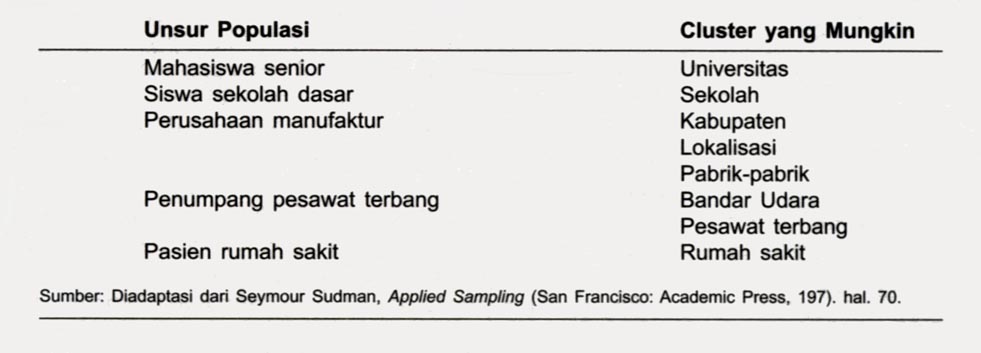 Penerbit Erlangga
SAMPLING CLUSTER:Satu Tahap atau Dua Tahap
Jika investigator menggunakan semua unsur populasi dalam subset yang dipilih sebagai sampel, maka prosedur tersebut adalah sampling cluster satu-tahap

Sebaliknya, bila sampel unsur-unsur dipilih secara probabilitas dari subset-subset yang dipilih, maka prosedurnya dikenal sebagai sampling cluster dua-tahap
Penerbit Erlangga
SAMPLING CLUSTER:Keunggulan Ekonomis
Sampling cluster adalah prosedur sampling yang paling banyak digunakan dalam survei-lapangan berskala besar yang menggunakan wawancara pribadi karena secara ekonomis lebih efisien, yaitu biaya per observasinya rendah

Keekonomisan ini memungkinkan pemilihan sampel yang lebih besar dengan biaya yang lebih kecil
Penerbit Erlangga
SAMPLING CLUSTER:Keunggulan Estimasi Kesalahan
Meskipun sampling cluster memerlukan sampel yang lebih besar untuk mendapatkan tingkat ketepatan yang sama, dan dengan demikian secara statistik kurang efisien, namun biaya yang lebih kecil per observasi memungkinkan sampel yang jauh lebih besar diperoleh sehingga estimasi kesalahan standar yang lebih kecil dapat dihasilkan dengan biaya yang sama
Penerbit Erlangga
SAMPLING AREA:Satu Tahap atau Dua Tahap
Fitur yang membedakan sampel area satu-tahap adalah bahwa semua rumah tangga dalam blok-blok yang dipilih (atau daerah-daerah lainnya) dihitung dan diteliti

Dengan sampling area dua-tahap yang sederhana, bagian tertentu dari unit sampling tahap-kedua dipilih dari masing-masing unit tahap-pertama
Penerbit Erlangga
SAMPLING PROBABILITAS PROPORSIONAL UKURAN
Dengan sampling probabilitas yang proporsional dengan ukuran, sejumlah tetap unit tahap kedua dipilih dari masing-masing unit tahap pertama

Jenis sampling ini sangat berguna apabila jumlah unit tahap kedua tidak sama dan sampling area dua-tahap yang sederhana dapat menyebabkan bias estimasi
Penerbit Erlangga
Ilustrasi Sampling Probabilitas Proporsional Ukuran
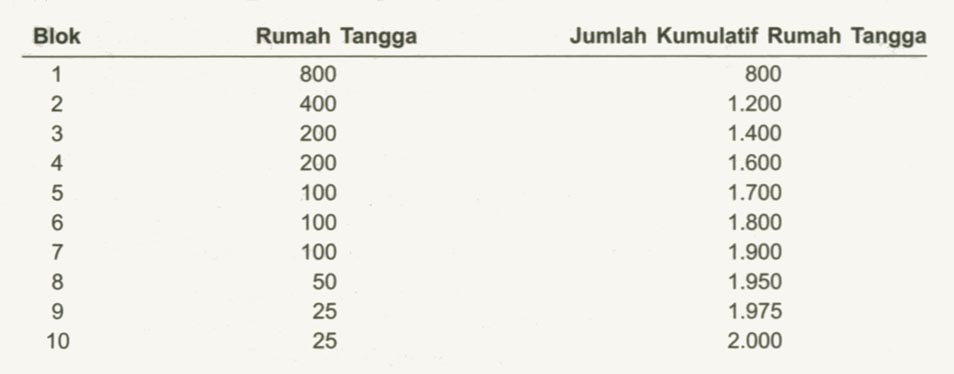 Penerbit Erlangga
Bab17
Ukuran Sampel
Penerbit Erlangga
TUJUAN PEMBELAJARAN 1-3
Menentukan faktor utama yang harus dipertimbangkan periset dalam mengestimasi ukuran sampel dengan menggunakan prinsip-prinsip statistik 
Menyebutkan dua faktor lain yang juga harus diperhitungkan periset ketika mengestimasi ukuran sampel dan menjelaskan hubungannya 
Menjelaskan bagaimana ukuran populasi mempengaruhi ukuran sampel
Penerbit Erlangga
TUJUAN PEMBELAJARAN 4-6
Menentukan situasi di mana faktor koreksi populasi yang terbatas harus digunakan 

Menjelaskan dampak biaya terhadap ukuran sampel dalam sampel berjenjang atau sampel cluster 

Menyebutkan aturan umum untuk menghitung ukuran sampel apabila digunakan tabel klasifikasi-silang
Penerbit Erlangga
ESTIMASI UKURAN SAMPEL:Kesalahan Standar Estimasi
Faktor utama yang harus dipertimbangkan periset dalam mengestimasi ukuran sampel adalah kesalahan standar estimasi yang diperoleh dari distribusi sampling statistik yang diketahui
Penerbit Erlangga
ESTIMASI UKURAN SAMPEL:Ketepatan dan Kepercayaan
Ketika mengestimasi ukuran sampel, periset harus mempertimbangkan seberapa tepat estimasi itu seharusnya maupun tingkat kepercayaan yang disyaratkan dalam estimasi
Kita dapat menetapkan tingkat ketepatan maupun tingkat kepercayaan, namun tidak keduanya
Penentuan ukuran sampel melibatkan penyeimbangan kedua pertimbangan itu terhadap satu sama lainnya
Penerbit Erlangga
ESTIMASI UKURAN SAMPEL:Tetap atau Bervariasi
Dengan ukuran sampel yang tetap, ada trade-off antara tingkat kepercayaan dan tingkat ketepatan

Hanya bila ukuran sampel bervariasi kita dapat mencapai tingkat ketepatan dan kepercayaan tertentu atas hasil
Penerbit Erlangga
UKURAN POPULASI DANUKURAN SAMPEL
Dalam sebagian besar contoh, ukuran populasi tidak berpengaruh langsung terhadap ukuran sampel tetapi hanya mempengaruhinya secara tidak langsung melalui variabilitas karakteristik

Ukuran sampel adalah proporsional secara langsung dengan variabilitas
Penerbit Erlangga
Ukuran Sampel Umum untuk Manusia dan Institusi
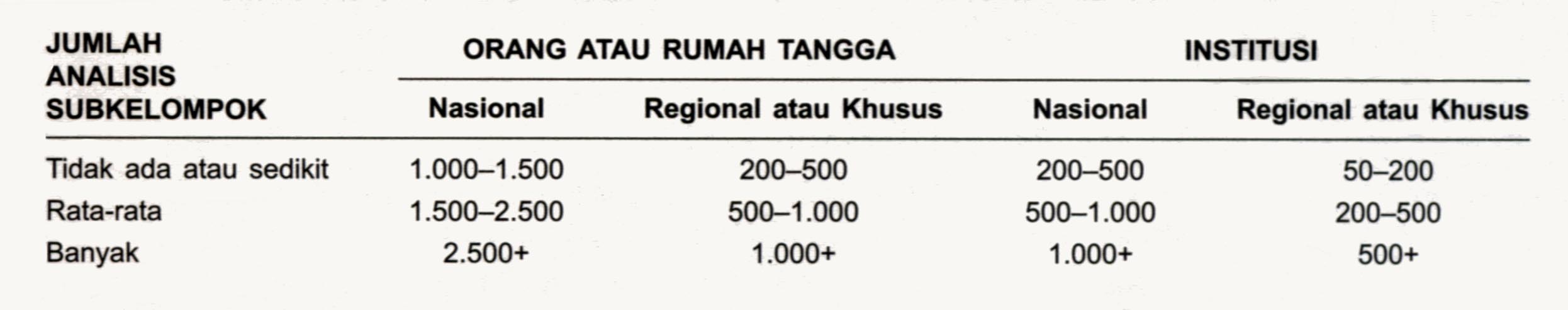 Penerbit Erlangga
FAKTOR KOREKSI POPULASI YANG TERBATAS
Pada umumnya, apabila sampel yang diestimasi mewakili lebih dari 5 persen populasi, maka ukuran sampel yang dikalkulasi harus dikurangi oleh faktor koreksi populasi yang terbatas
Penerbit Erlangga
UKURAN SAMPEL VS BIAYA
Ketika mengkalkulasi ukuran sampel, kita harus mengeluarkan biaya per observasi yang berbeda menurut strata atau menurut cluster

Dan dalam melaksanakan kalkulasi ukuran sampel, kita harus mempunyai beberapa estimasi awal atas biaya-biaya tersebut
Penerbit Erlangga
UKURAN SAMPEL VS BIAYA:Dampak dan Penyeimbangan
Dengan sampel berjenjang atau cluster, biaya memiliki dampak langsung

Jadi kita harus menyeimbangkan variabilitas terhadap biaya dan menilai fungsi trade-off yang menghubungkan keduanya
Penerbit Erlangga
TABEL KLASIFIKASI-SILANG
Ketika mengkalkulasi ukuran sampel dengan menggunakan tabel klasifikasi-silang, aturan umumnya adalah bahwa sampel harus cukup besar sehingga ada:
100 atau lebih unit dalam masing-masing kategori pecahan mayor 
Minimum 20 hingga 50 dalam pecahan minor
Penerbit Erlangga
Bab18
Pengumpulan Data:Prosedur Lapangan dan Kesalahan Non Sampling
Penerbit Erlangga
TUJUAN PEMBELAJARAN 1-5
Menjelaskan apa yang dimaksud dengan kesalahan sampling 
Menyebutkan dua jenis dasar kesalahan nonsampling dan menggambarkannya 
Menyebutkan beberapa cara di mana bias noncoverage dapat dikurangi 
Menjelaskan kesalahan apa yang disebabkan oleh nonrespons 
Menyebutkan definisi standar untuk tingkat respons
Penerbit Erlangga
TUJUAN PEMBELAJARAN 6-10
Mengidentifikasi dua sumber utama bias nonrespons 
Mendefinisikan tingkat kontak (contact rate) 
Menyebutkan beberapa faktor yang dapat menyebabkan responden menolak berpartisipasi dalam suatu studi 
Mengidentifikasi tiga faktor yang dapai menjadi sumber bias dalam interaksi antara pewawancara dan pihak yang diwawancarai 
Membahas jenis perilaku pewawancara yang dapat menimbulkan bias respons
Penerbit Erlangga
Kesalahan-kesalahan Nonsampling
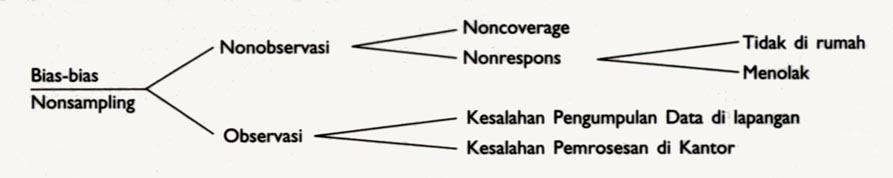 Penerbit Erlangga
KESALAHAN SAMPLING
Kesalahan sampling adalah perbedaan antara nilai-nilai variabel yang diobservasi dan rata-rata jangka panjang-nilai yang diobservasi dalam pengulangan pengukuran
Penerbit Erlangga
KESALAHAN NONSAMPLING
Ada 2 jenis dasar kesalahan nonsampling: 
Kesalahan yang disebabkan oleh nonobservasi
Kesalahan yang disebabkan oleh observasi

Kesalahan itu terjadi karena bagian dari populasi yang diteliti tidak dimasukkan atau karena beberapa unsur yang dituju untuk dimasukkan dalam sampel tidak memberi respons
Penerbit Erlangga
KESALAHAN NONSAMPLING:Nonobservasi dan Observasi
Kesalahan nonobservasi terjadi karena kegagalan untuk memperoleh data dari bagian-bagian populasi sasaran

Kesalahan observasi terjadi karena informasi yang tidak tepat diperoleh dari unsur-unsur sampel atau karena kesalahan-kesalahan yang terjadi dalam pemrosesan data atau melaporkan temuan
Penerbit Erlangga
KESALAHAN KARENA NONRESPONS
Kesalahan yang disebabkan oleh nonrespons menunjukkan kegagalan untuk memperoleh informasi dari beberapa unsur populasi yang dipilih dan dituju untuk menjadi sampel
Penerbit Erlangga
Kesalahan Nonrespons pada Survei Telepon
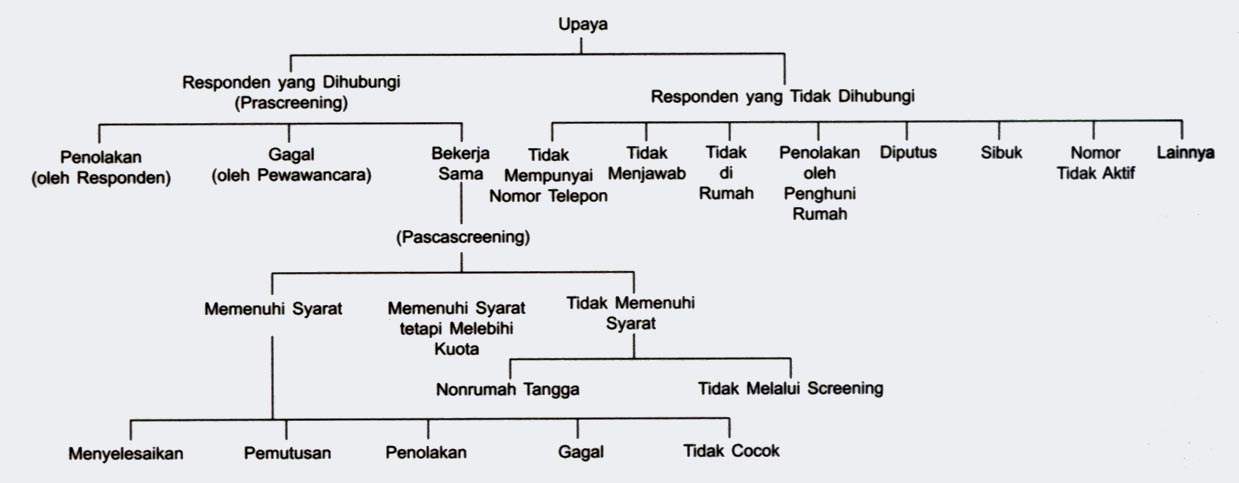 Penerbit Erlangga
TINGKAT NONRESPONS
Tingkat respons dapat didefinisikan sebagai jumlah wawancara yang dilakukan dengan unit-unit pemberi respons dibagi dengan jumlah unit-unit pemberi respons yang memenuhi syarat dalam sampel
Penerbit Erlangga
BIAS NONRESPONS
Dua sumber utama bias nonrespons adalah:
Tidak ada di rumah (not-at-homes)
Penolakan
Penerbit Erlangga
TINGKAT KONTAK
Tingkat kontak adalah persentase tugas yang memenuhi syarat di mana pewawancara mengadakan kontak dengan responden yang ditentukan, yaitu:K = Jumlah unit sampel yang dihubungi ÷ Jumlah total unit sampel yang memenuhi syarat yang didekati
Penerbit Erlangga
TINGKAT PENOLAKAN
Tingkat penolakan dalam suatu studi akan tergantung pada:
Sifat responden
Sifat organisasi yang mensponsori riset
Situasi kontak
Sifat subjek yang sedang diteliti
Keahlian pewawancara
Metode yang digunakan untuk mengumpulkan data juga dapat membuat perbedaan
Penerbit Erlangga
BIAS
Interaksi pewawancara dengan pihak yang diwawancarai dapat menjadi bias, baik dari pihak pewawancara maupun responden atau dari keduanya, oleh:
Karakteristik latar belakang
Faktor-faktor psikologis
Faktor-faktor perilaku
Penerbit Erlangga
Bias pada Wawancara
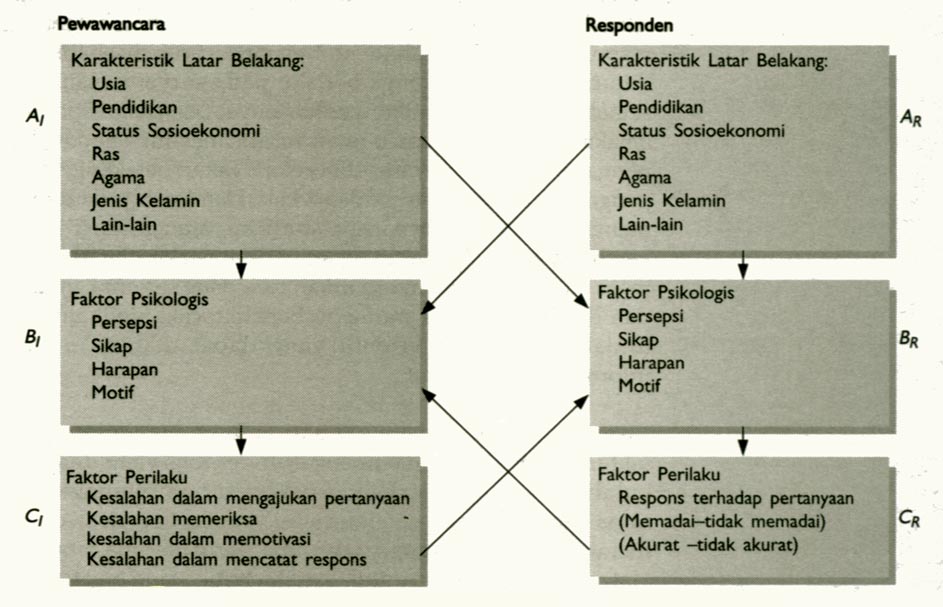 Penerbit Erlangga
BIAS RESPONS
Sedikitnya, ada tiga perilaku pewawancara yang dapat menimbulkan bias respons:
Kesalahan dalam mengajukan pertanyaan dan dalam menggali jawaban apabila informasi tambahan dibutuhkan
Kesalahan dalam mencatat jawaban
Kesalahan yang disebabkan oleh kecurangan
Penerbit Erlangga
BAGIANVI
ANALISIS DATA
Penerbit Erlangga
Bab19
Analisis Data:Langkah-langkah Pendahuluan
Penerbit Erlangga
TUJUAN PEMBELAJARAN 1-5
Menjelaskan tujuan edit lapangan 
Mendefinisikan apa yang dimaksud dengan pengkodean dalam proses riset 
Menyebutkan tiga langkah dalam proses pengkodean 
Menyebutkan konvensi-konvensi yang biasanya diikuti apabila data dianalisis dengan komputer 
Menguraikan jenis-jenis informasi yang terdapat dalam buku kode
Penerbit Erlangga
TUJUAN PEMBELAJARAN 6-10
Mendefinisikan apa yang dimaksud dengan tabulasi dan membedakan antara dua jenis tabulasi 
Menjelaskan berbagai cara di mana tabulasi satu arah dapat digunakan 
Menilai pentingnya tabulasi silang 
Menjelaskan metode di mana periset dapat menentukan dampak dari satu variabel terhadap variabel lainnya dalam tabel tabulasi-silang 
Menjelaskan apa yang dimaksud dengan banner atau spanduk dan apa kegunaannya
Penerbit Erlangga
EDIT LAPANGAN
Edit lapangan adalah edit pendahuluan yang dirancang untuk mendeteksi kekurangan dan ketidaktepatan data yang paling menyolok

Edit ini juga bermanfaat dalam membantu mengendalikan tindakan personil lapangan dan untuk menjernihkan kesalahpahaman yang mungkin terjadi mengenai arah, prosedur, pertanyaan khusus, dan sebagainya
Penerbit Erlangga
PENGKODEAN
Pengkodean adalah prosedur teknis di mana data akan dikategorikan

Melalui pengkodean, data mentah ditransformasi menjadi simbol-simbol —biasanya berupa angka— yang dapat ditabulasi dan dihitung

Akan tetapi, transformasinya tidak otomatis; hal itu melibatkan pertimbangan pengkode
Penerbit Erlangga
PENGKODEAN:Langkah-langkah
Proses pengkodean melibatkan tiga langkah: 
Menentukan kategori atau kelas di mana respons akan ditempatkan
Mengenakan nomor kode kelas
Menyusun buku kode
Penerbit Erlangga
PENGKODEAN:Analisis Data dengan Komputer
Sejumlah konvensi harus diikuti dalam mengenakan nomor kode, antara lain:
Hanya satu karakter dalam masing-masing kolom
Menggunakan hanya kode numerik
Menggunakan sebanyak mungkin kolom yang diperlukan untuk menangkap variabel
Menggunakan kode standar yang sama untuk "tidak ada informasi"
Memberi kode nomor identifikasi responden pada masing-masing catatan
Penerbit Erlangga
BUKU KODE
Buku kode berisi instruksi-instruksi umum yang menunjukkan bagaimana masing- masing item data diberi kode
Buku tersebut berisi kode-kode untuk masing-masing variabel dan kategori yang dimasukkan dalam setiap kode
Ini selanjutnya menunjukkan di mana pada catatan komputer variabel itu berada dan bagaimana variabel itu harus dibaca
Penerbit Erlangga
TABULASI
Tabulasi hanya terdiri dari penghitungan jumlah kasus yang terdapat dalam berbagai kategori
Tabulasi dapat berbentuk tabulasi sederhana atau tabulasi silang
Tabulasi sederhana melibatkan perhitungan variabel tunggal
Pada tabulasi silang, dua atau lebih variabel diperlakukan secara serempak
Penerbit Erlangga
TABULASI SATU-ARAH
Selain mengkomunikasikan hasil studi, tabulasi satu-arah juga dapat digunakan untuk:
Menentukan tingkat nonrespons item
Menemukan blunder
Menemukan outlier
Menentukan distribusi empiris dari variabel yang diteliti
Mengkalkulasi statistik ringkasan
Penerbit Erlangga
TABULASI SILANG
Tabulasi silang merupakan salah satu alat yang paling berguna untuk mempelajari hubungan di antara variabel-variabel karena hasilnya mudah dikomunikasikan

Selanjutnya, tabulasi silang dapat memberikan masukan atau pandangan mengenai sifat hubungan, karena penambahan satu atau lebih variabel pada analisis klasifikasi-silang dua-arah adalah sama dengan mempertahankan masing-masing variabel tetap konstan
Penerbit Erlangga
TABEL TABULASI SILANG
Untuk menentukan pengaruh antar variabel dalam tabel tabulasi-silang, hitunglah perbedaan proporsi di mana variabel dependen muncul sebagai fungsi dari tingkat variabel independen
Ini dapat dilakukan untuk tabel zero order atau tingkat-nol maupun tabel bersyarat dari tingkat yang lebih tinggi
Tabel dari tingkat yang lebih tinggi digunakan untuk menghilangkan pengaruh variabel-variabel lainnya yang dapat mempengaruhi variabel dependen
Penerbit Erlangga
BANNER
Banner adalah serangkaian tabulasi silang di antara kriteria atau variabel dependen dan beberapa, kadang-kadang banyak, variabel penjelasan dalam satu tabel

Banner memungkinkan banyak informasi dicantumkan dalam ruang yang sangat terbatas dan mudah dipahami oleh para manajer
Penerbit Erlangga
BANNER:Variabel Dependen dan Prediktor
Variabel dependen, atau fenomena yang akan dijelaskan, biasanya berfungsi sebagai variabel baris, yang juga dikenal sebagai stub

Variabel prediktor atau penjelasan, berfungsi sebagai variabel kolom, dengan masing-masing kategori dari variabel ini berfungsi sebagai titik banner
Penerbit Erlangga
Bab20
Analisis Data:Memeriksa Perbedaan
Penerbit Erlangga
TUJUAN PEMBELAJARAN 1-3
Menjelaskan kegunaan dasar dari uji chi-square goodness-of-fit 

Membahas persamaan dan perbedaan antara uji chi-square goodness-of-fit dan uji Kolmogorov-Smirnov 

Menentukan uji mana yang tepat ketika kita menguji hipotesis mengenai rata-rata tunggal berdasarkan varians yang diketahui. Mana yang tepat bila variansnya tidak diketahui?
Penerbit Erlangga
TUJUAN PEMBELAJARAN 4-5
Mengidentifikasi uji yang tepat jika analisis melibatkan dua rata-rata dari sampel yang independen 

Menentukan uji yang tepat jika analisis melibatkan perbedaan antara dua proporsi populasi induk
Penerbit Erlangga
UJI CHI-SQUARE GOODNESS OF FIT
Uji chi-square goodness-of-fit adalah tepat bila:
Suatu variabel, yang diskala secara nominal secara alami, masuk ke dalam dua atau lebih kategori
Lalu, analis ingin menentukan apakah jumlah kasus, yang diamati dalam masing-masing sel, cocok dengan jumlah yang diharapkan
Penerbit Erlangga
UJI KOLMOGOROV-SMIRNOV
Uji Kolmogorov-Smirnov adalah serupa dengan uji chi-square goodness-of-fit karena menggunakan perbandingan antara frekuensi yang diamati dan yang diharapkan untuk menentukan apakah hasil yang diamati sesuai dengan hipotesis nol yang ditentukan

Namun uji Kolmogorov-Smirnov memanfaatkan sifat ordinal data
Penerbit Erlangga
UJI HIPOTESIS RATA-RATA TUNGGAL
Dalam menguji hipotesis mengenai rata-rata tunggal:
Uji z adalah tepat bila variansnya diketahui
Uji t akan diterapkan bila variansnya tidak diketahui
Penerbit Erlangga
UJI ANALISIS DUA RATA-RATA DARI SAMPEL INDEPENDEN
Dalam suatu analisis yang melibatkan dua rata-rata dari sampel yang independen, uji z digunakan bila variansnya diketahui

Bila varians tidak diketahui tetapi dianggap sama, maka uji t yang menggunakan varians sampel yang dikelompokkan dapat digunakan
Penerbit Erlangga
UJI ANALISIS PERBEDAAN DUA PROPORSI POPULASI INDUK
Uji persamaan proporsi dari dua sampel yang independen melibatkan pengelompokkan"alami" varians sampel

Uji z dapat digunakan
Penerbit Erlangga
Bab21
Analisis Data:Menyelidiki Hubungan
Penerbit Erlangga
TUJUAN PEMBELAJARAN 1-3
Menjelaskan perbedaan antara analisis regresi dan korelasi 

Menyebutkan tiga asumsi mengenai istilah kesalahan dalam solusi least-squares atas masalah regresi 

Membahas apa yang dimaksud dengan teori Gauss-Markov mengenai estimator least-squares dari parameter populasi
Penerbit Erlangga
TUJUAN PEMBELAJARAN 4-7
Mendefinisikan kesalahan standar estimasi 
Menetapkan hubungan yang diukur oleh koefisien korelasi 
Membahas perbedaan antara analisis regresi sederhana dan analisis regresi berganda 
Menjelaskan apa yang dimaksud dengan multicollinearitas dalam masalah regresi berganda
Penerbit Erlangga
TUJUAN PEMBELAJARAN 8-10
Menjelaskan kapan koefisien regresi parsial digunakan dan apa yang diukurnya 

Menjelaskan perbedaan antara koefisien determinasi berganda dan koefisien determinasi parsial 

Menjelaskan bagaimana menggunakan variabel dummy dan transformasi variabel yang memperluas lingkup model regresi
Penerbit Erlangga
ANALISIS KORELASI
Para analis menggunakan analisis korelasi untuk mengukur kedekatan hubungan antara dua variabel atau lebih

Teknik tersebut mempertimbangkan variasi gabungan dan dua ukuran, yang tidak dibatasi oleh pelaku eksperimen
Penerbit Erlangga
ANALISIS REGRESI
Analisis regresi mengacu pada teknik yang digunakan untuk memperoleh persamaan yang menghubungkan variabel kriteria dengan satu variabel prediktor atau lebih

Teknik ini mempertimbangkan distribusi frekuensi dari variabel kriteria bila satu variabel prediktor atau lebih adalah tetap pada berbagai tingkatan
Penerbit Erlangga
SOLUSI LEAST-SQUARES REGRESI:Asumsi-asumsi Istilah Kesalahan
Ada tiga asumsi yang menyederhanakan mengenai istilah kesalahan dalam solusi least-squares:
Nilai rata-rata istilah kesalahan adalah nol
Varians istilah kesalahan adalah konstan dan tidak bergantung pada nilai-nilai variabel prediktor
Nilai istilah kesalahan independen satu sama lain
Penerbit Erlangga
TEORI GAUSS-MARKOV:Estimator Least-square
Menurut teori Gauss-Markov, estimator least-squares adalah BLUE, yaitu best linear unbiased estimators dari parameter populasi yang sebenarnya tanpa melihat bentuk distribusi istilah kesalahan
Penerbit Erlangga
KESALAHAN STANDAR ESTIMASI
Kesalahan standar estimasi adalah ukuran absolut dari kurang sesuainya persamaan dengan data
Penerbit Erlangga
KOEFISIEN KORELASI
Suatu koefisien korelasi mengukur kekuatan hubungan linear antara Y dan X
Penerbit Erlangga
ANALISIS REGRESI:Sederhana atau Berganda
Ide dasar di belakang analisis regresi berganda adalah sama seperti yang terdapat di belakang regresi sederhana: Untuk menentukan hubungan antara variabel independen dan dependen, yaitu variabel prediktor dan kriteria

Dalam analisis regresi berganda, beberapa variabel prediktor digunakan untuk mengestimasi satu variabel kriteria
Penerbit Erlangga
MULTICOLLINEARITAS
Multicollinearitas dikatakan ada dalam masalah regresi berganda bila variabel prediktor berkorelasi di antara mereka sendiri
Penerbit Erlangga
Multicollinearitas: Iklan TV, Penjualan, dan Staf Representatif
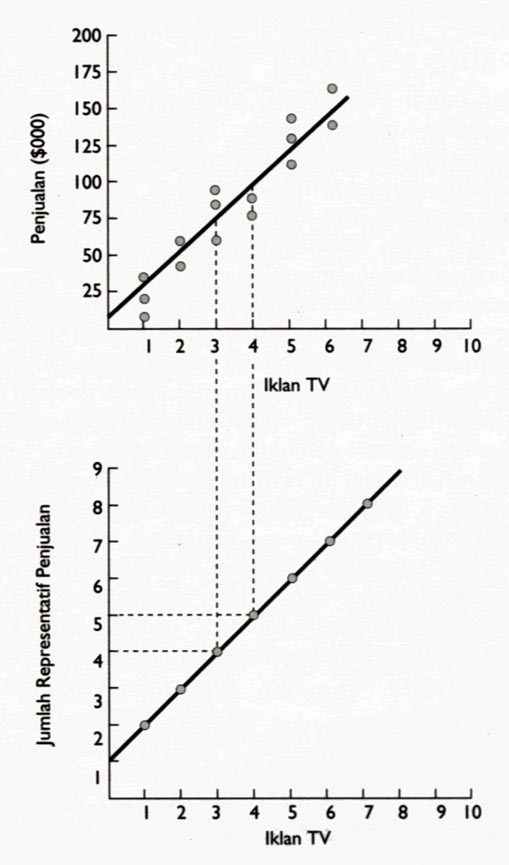 Penerbit Erlangga
KOEFISIEN REGRESI PARSIAL
Bila variabel prediktor tidak saling berkorelasi, masing-masing koefisien regresi-parsial menunjukkan perubahan rata-rata dalam variabel kriteria per perubahan unit, dalam variabel prediktor yang bersangkutan sementara variabel prediktor lainnya tetap konstan
Penerbit Erlangga
KOEFISIEN DETERMINASI:Berganda atau Parsial
Koefisien determinasi berganda mengukur proporsi variasi dalam variabel kriteria yang diperhitungkan, atau "dijelaskan," oleh semua variabel prediktor

Koefisien determinasi parsial mengukur tingkat relatif di mana variabel tertentu menambah pengetahuan kita tentang variabel kriteria di atas apa yang diberikan oleh variabel prediktor lainnya
Penerbit Erlangga
VARIABEL DUMMY/BINARY DAN TRANSFORMASI VARIABEL
Variabel dummy atau binary memungkinkan dimasukkannya variabel klasifikasi atau yang diskala, secara nominal, ke dalam persamaan regresi

Sementara itu, transformasi variabel dapat meningkatkan lingkup model regresi, karena memungkinkan hubungan nonlinear tertentu dipertimbangkan
Penerbit Erlangga
BAGIANVII
LAPORAN RISET
Penerbit Erlangga
Bab22
Laporan Riset Tertulis
Penerbit Erlangga
TUJUAN PEMBELAJARAN 1-4
Menentukan kriteria mendasar di mana semua laporan riset dievaluasi 
Mengidentifikasi dan membahas empat kriteria yang harus dipenuhi oleh suatu laporan agar dapat berkomunikasi secara efektif dengan para pembaca 
Menjabarkan unsur-unsur utama yang membentuk laporan standar 
Menjelaskan jenis informasi yang terdapat dalam ikhtisar
Penerbit Erlangga
TUJUAN PEMBELAJARAN 5-8
Membedakan antara kesimpulan dan rekomendasi 

Menggambarkan jenis informasi yang harus dimasukkan dalam pendahuluan 

Menggambarkan jenis informasi yang harus dimasukkan dalam isi 

Menggambarkan jenis informasi yang harus dimasukkan dalam lampiran
Penerbit Erlangga
EVALUASI LAPORAN RISET
Laporan riset dievaluasi oleh satu kriteria mendasar, yaitu komunikasi dengan pembaca

Pembaca bukan merupakan satu-satunya alasan mengapa laporan tersebut dibuat tetapi juga standar untuk mengukur keberhasilannya
Penerbit Erlangga
KOMUNIKASI EFEKTIF
Suatu laporan yang mencapai tujuan komunikasi secara efektif dengan pembaca umumnya adalah yang memenuhi kriteria khusus dari:
Kelengkapan 
Keakuratan 
Kejelasan 
Keringkasan
Penerbit Erlangga
LAPORAN STANDAR
Suatu laporan standar umumnya berisi unsur-unsur berikut: 
Halaman judul
Daftar isi
Ringkasan 
Pendahuluan 
Isi 
Kesimpulan dan rekomendasi
Lampiran
Penerbit Erlangga
IKHTISAR
Suatu ikhtisar yang benar menunjukkan poin-poin penting dari seluruh isi laporan, termasuk:
Informasi mengenai latar belakang yang diperlukan
Hasil dan kesimpulan yang penting
Penerbit Erlangga
KESIMPULAN DAN REKOMENDASI
Kesimpulan adalah pendapat yang didasarkan atas hasil

Rekomendasi adalah pendapat mengenai tindakan yang tepat dikemudian hari
Penerbit Erlangga
PENDAHULUAN:Fungsi-fungsi
Pendahuluan berfungsi untuk:
Memberikan informasi mengenai latar belakang
Mendefinisikan istilah- istilah yang tidak dikenal
Menggambarkan sejarah yang bersangkutan
Menyatakan tujuan khusus riset
Penerbit Erlangga
PENDAHULUAN:Kegunaan-kegunaan
Dengan semua fungsinya, pendahuluan harus berguna untuk:
Memperoleh kepercayaan pembaca
Menghapuskan semua prasangka yang mungkin mereka miliki
Penerbit Erlangga
ISI LAPORAN
Rincian riset terdapat dalam isi laporan

Rincian ini meliputi rincian tentang:
Metode 
Hasil 
Keterbatasan
Penerbit Erlangga
LAMPIRAN
Lampiran berisi materi yang:
Terlalu rumit
Terlalu rinci
Terlalu khusus
Tidak diperlukan secara absolut dalam teks

Lampiran biasanya berisi Peraga salinan formulir kuesioner atau observasi yang digunakan untuk mengumpulkan data
Penerbit Erlangga
Bab23
Laporan Riset Secara Lisan
Penerbit Erlangga
TUJUAN PEMBELAJARAN 1-4
Menentukan peraturan pertama yang harus diingat ketika menyiapkan laporan lisan 
Menggambarkan dua bentuk organisasi laporan lisan yang paling umum 
Membahas poin-poin penting yang harus diingat seorang presenter mengenai pemakaian alat bantu visual 
Menjelaskan bagaimana waktu yang dibutuhkan untuk melakukan presentasi lisan harus diatur
Penerbit Erlangga
TUJUAN PEMBELAJARAN 5-9
Menggambarkan situasi di mana bagan kue (pie chart) adalah paling efektif 
Menjelaskan kegunaan bagan garis yang paling baik 
Menggambarkan situasi di mana bagan stratum adalah paling efektif 
Menyebutkan alasan mengapa bagan batang (bar chart) digunakan secara luas 
Menggambarkan situasi di mana bagan batang berkelompok adalah paling efektif
Penerbit Erlangga
LAPORAN LISAN
Seperti laporan tertulis, peraturan pertama ketika mempersiapkan laporan lisan adalah mengenal audiens Anda
Penerbit Erlangga
LAPORAN LISAN:Bentuk Pengorganisasian
Ada dua bentuk pengorganisasian laporan lisan yang populer

Keduanya dimulai dengan menyatakan tujuan umum studi dan tujuan khusus yang telah ditetapkan
Penerbit Erlangga
LAPORAN LISAN:Struktur Terpopuler
Dalam struktur yang paling populer, kesimpulan dibuat setelah semua bukti yang mendukung tindakan tertentu disajikan

Hal ini memungkinkan presenter untuk membangun kasus logis dengan cara berurutan
Penerbit Erlangga
LAPORAN LISAN:Struktur Alternatif
Dalam struktur alternatif, kesimpulan disajikan segera setelah tujuan utama

Format ini memungkinkan para manajer untuk mengevaluasi kekuatan bukti yang mendukung suatu tindakan, karena mereka sudah tahu kesimpulan yang akan dibuat
Penerbit Erlangga
LAPORAN LISAN:Alat Bantu Visual
Alat bantu visual yang digunakan dalam laporan lisan harus mudah dipahami dan harus mudah dilihat oleh mereka yang duduk paling belakang
Penerbit Erlangga
LAPORAN LISAN:Pengaturan Waktu
Hormati batas waktu yang ditetapkan untuk melakukan pertemuan

Gunakan tidak lebih dari sepertiga sampai setengah waktu untuk presentasi formal

Gunakanlah sisa waktu untuk pertanyaan dan diskusi
Penerbit Erlangga
BAGAN KUE
Sebuah bagan kue adalah bagan satu-skala, yang sangat efektif dalam mengkomunikasikan perbandingan statis
Penerbit Erlangga
Bagan Kue
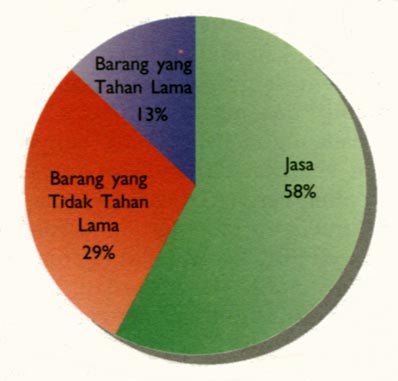 Penerbit Erlangga
BAGAN GARIS
Sebuah bagan garis adalah bagan dua-dimensi yang sangat berguna dalam menunjukkan hubungan dinamis, seperti fluktuasi time-series dari satu rangkaian atau lebih
Penerbit Erlangga
Bagan Garis
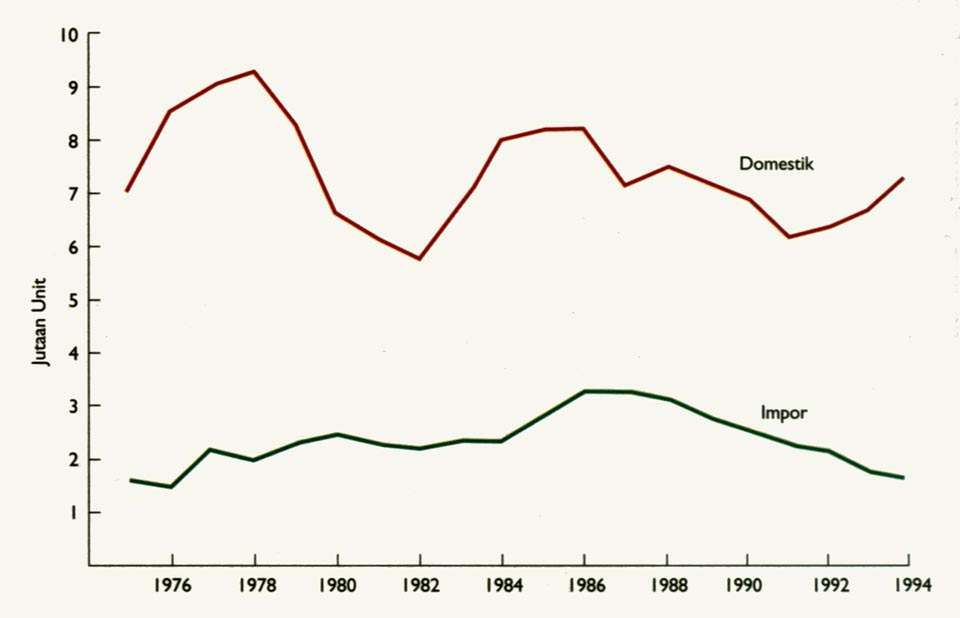 Penerbit Erlangga
BAGAN STRATUM
Sebuah bagan stratum dalam beberapa cara adalah bagan kue yang dinamis, karena dapat digunakan untuk menunjukkan:
Penekanan relatif menurut sektor 
Perubahan penekanan relatif sepanjang waktu
Penerbit Erlangga
Bagan Stratum
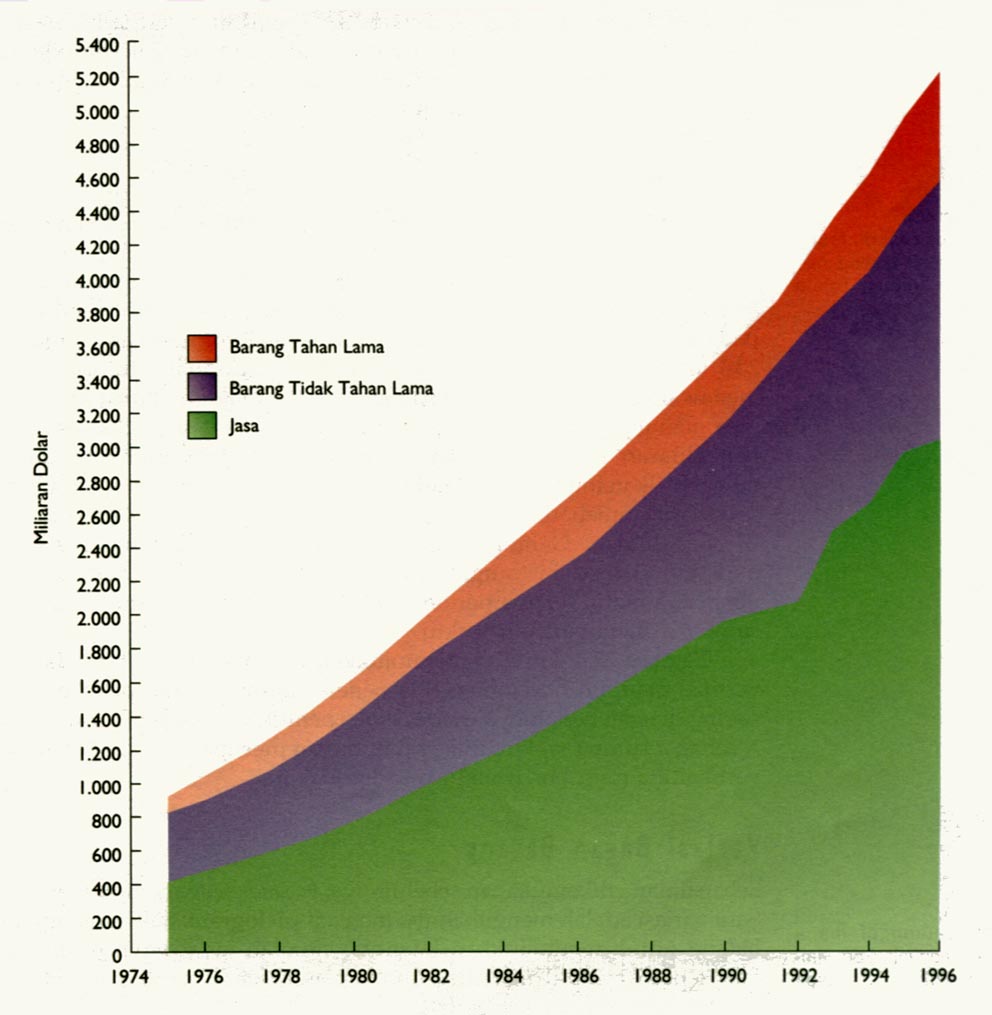 Penerbit Erlangga
BAGAN BATANG
Bagan batang dapat merupakan bagan satu-skala atau dua-skala

Fitur ini, ditambah banyak variasi lain yang dimungkinkannya, mungkin menjadi alasan atas pemakaiannya yang luas
Penerbit Erlangga
Bagan Batang
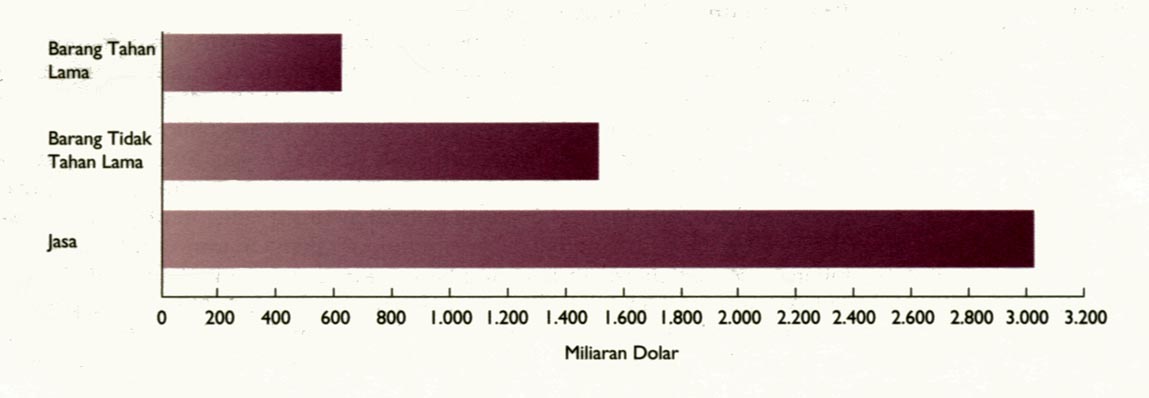 Penerbit Erlangga
BAGAN BATANG-BERKELOMPOK
Suatu variasi dari bagan batang dasar, yaitu bagan batang-berkelompok, dapat digunakan untuk menangkap perubahan dalam dua rangkaian waktu atau lebih
Penerbit Erlangga
Bagan Batang Berkelompok
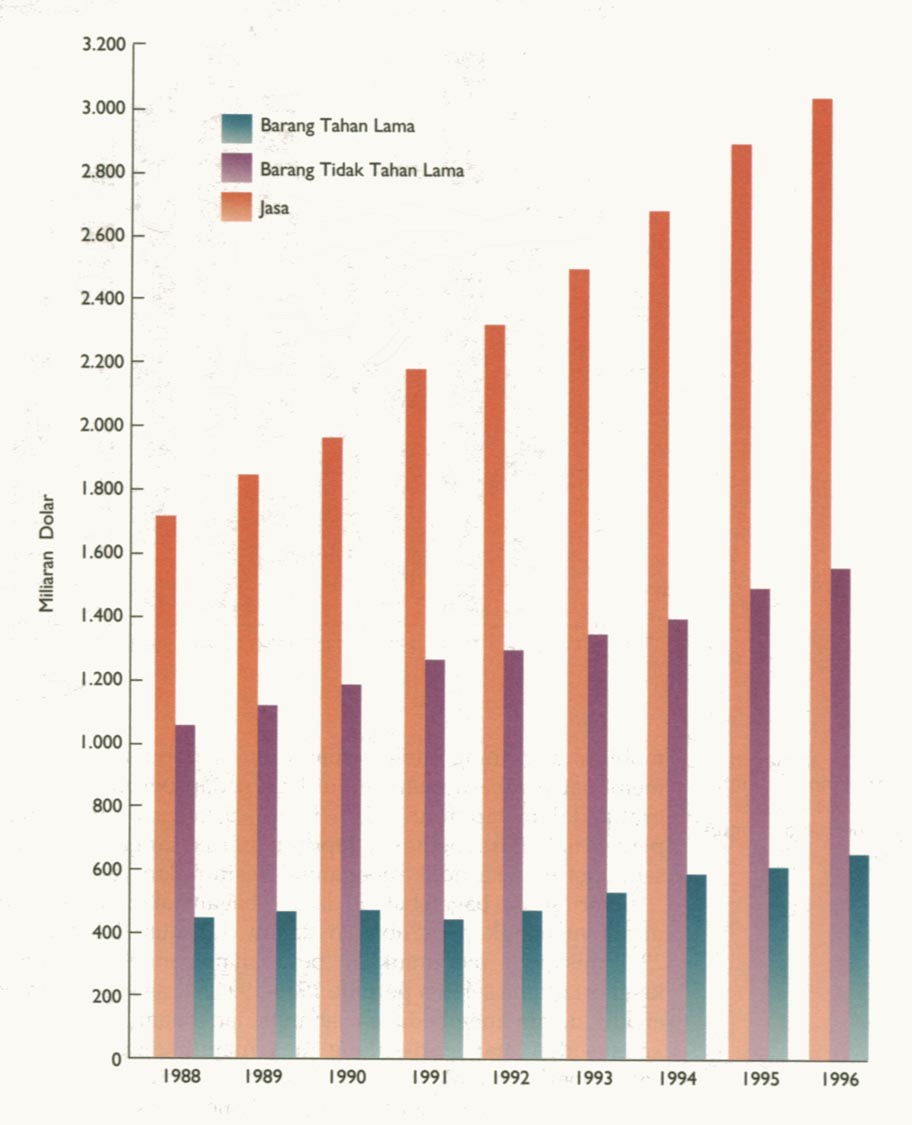 Penerbit Erlangga
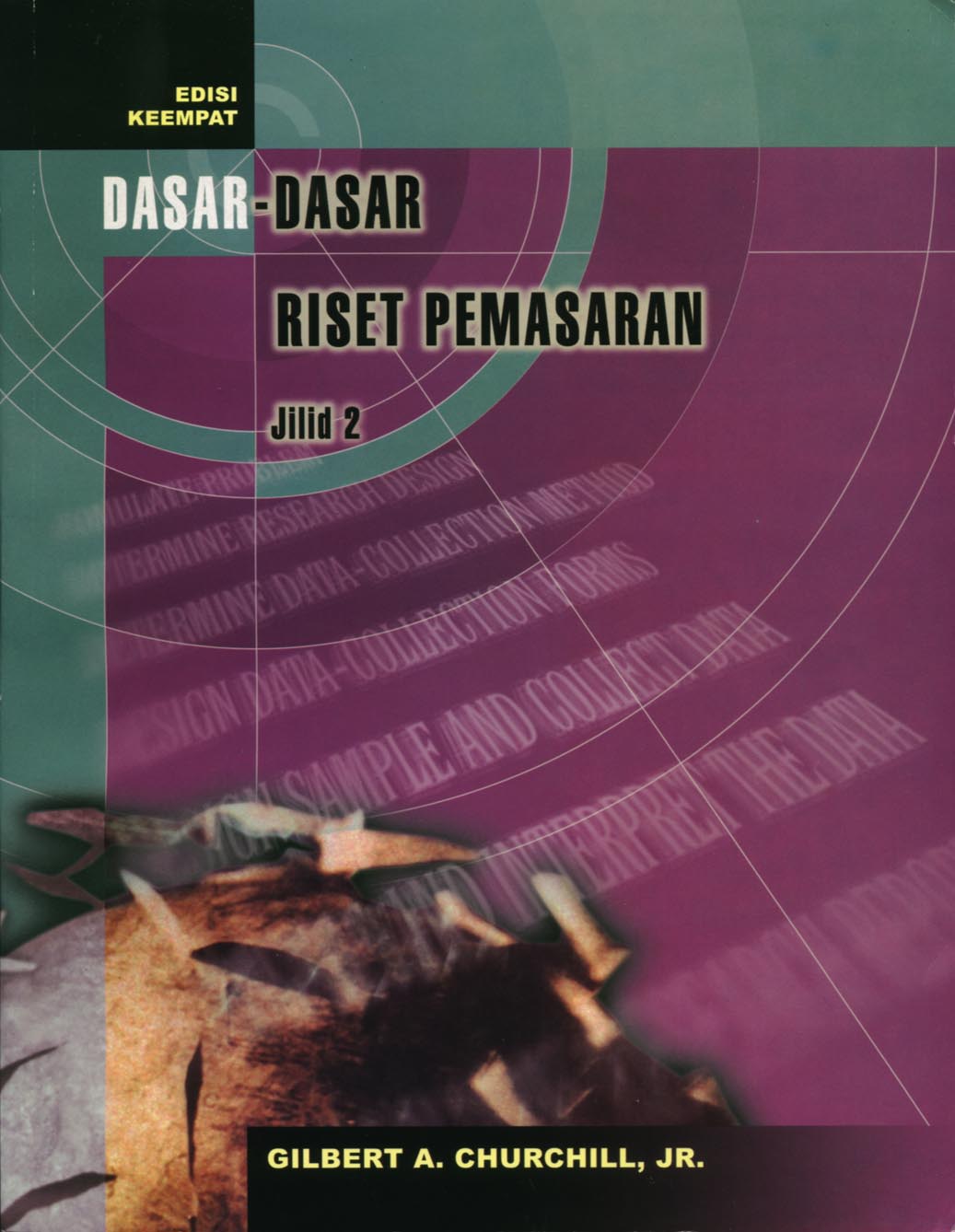 Penerbit Erlangga